Resources for Process Safety Shares
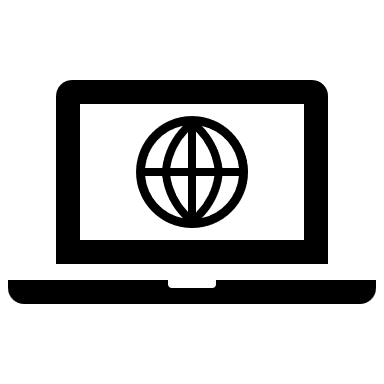 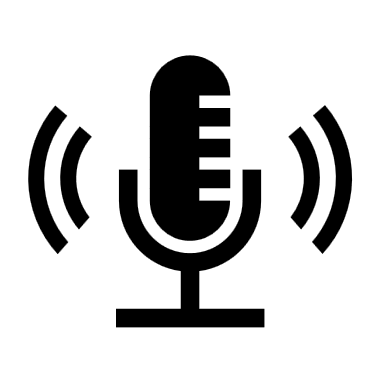 StayLive Alert Database
AICHE Process Safety Beacon
ICHEME Process Safety Centre
Chemical Safety Board
Engineering NZ – Lessons to be learnt
Dam Failures
ASDSO Dam Incident Database 
Shared Learnings | Electricity Engineers' Association
Process Safety Integrity
Plainly Difficult
BESS Failure Incident Database
PreAccident Investigations
Amplify Your Process Safety
Process Safety with Trish & Traci
Causality
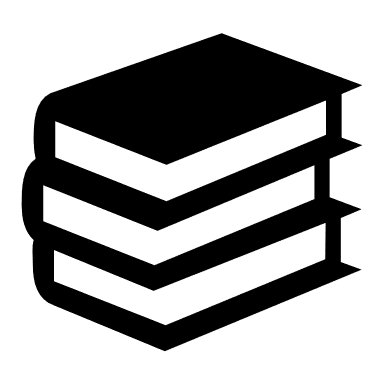 Lessons from Longford, Andrew Hopkins
What Went Wrong, Trevor Kletz
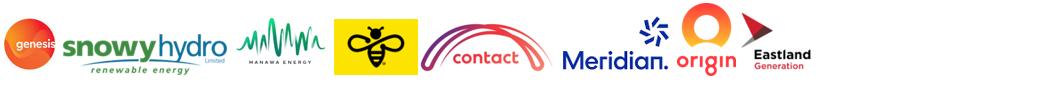